Cytologie a morfologie bakterií
5. – 6. cvičení
Sklíčkové kultury a fluorescence
Fidrich (2020)
Sklíčkové kultury I.
Podložní sklíčko umístit na sklenené kuličky/skleněné tyčinky v sterilní Petriho misce
Tenký bloček agaru umístit na podložní sklíčko (sterilním skalpelem)
Zočkovat kulturu po okraji agarového bločku
Přidat asi 5 ml sterilní destilované vody, těsně pod podložní sklíčko
Bloček agaru přikryjeme krycím sklíčkem
Zavřít Petriho misku a nechat kultivovat
[Speaker Notes: Petriho misku samozřejmě při kultivaci neotáčíme dnem vzhůru.]
Sklíčkové kultury II.
Zapíchnout sterilní krycí sklíčko do agaru (cca 45° úhel)
Zaočkovat kulturu na agar podél okraje krycího sklíčka
Zavřít Petriho misku a kultivovat
[Speaker Notes: Jak je znázorněné na obrázku, je možné zaočkovat více kultur na 1 Petriho misku.]
Co pozorovat?
1x sklíčková kultura na podložném sklíčku na kuličkách
1x sklíčková kultura na misce s krycími sklíčkami

sklíčko s narostlou kulturou položit nárustem na podložní sklo

pozorovat při zvětšení 400x (obj 40)
100 objektiv s imerzí v jasném poli nebo Nomarského kontrastem
5 denní kultury:
Rhodococcus erythropolis (M8 or MPA)  Nocardia carnea (M8)
Streptomyces griseus (M15)
[Speaker Notes: M8, M15, MPA – typy médií, dle kterých dané kultury očkujeme na správné půdy.]
Co pozorovat?
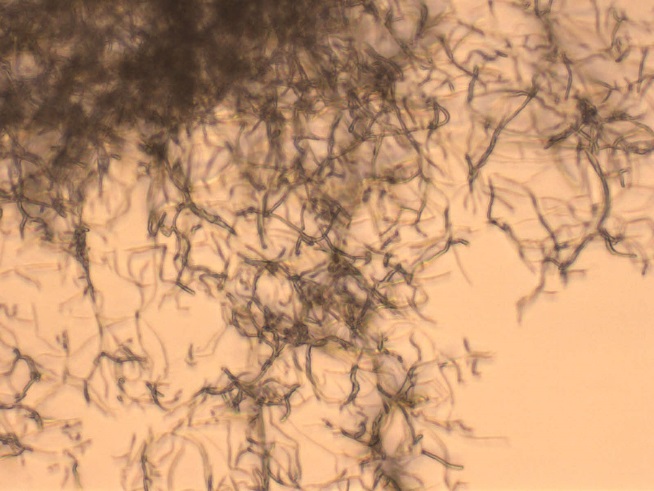 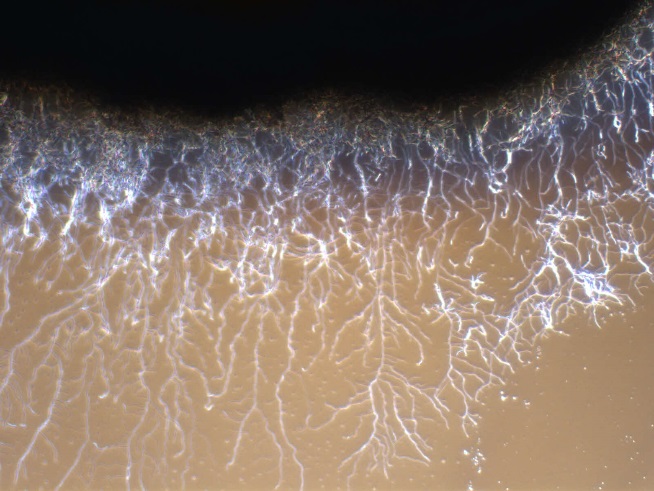 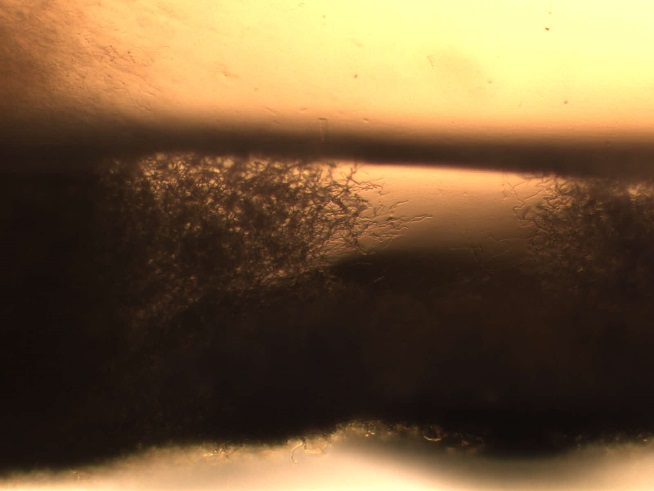 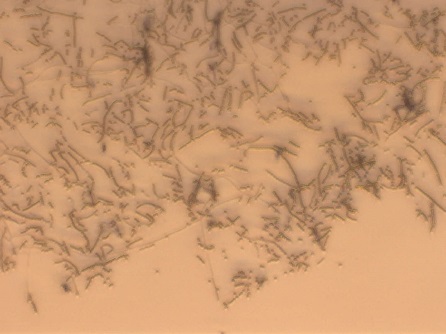 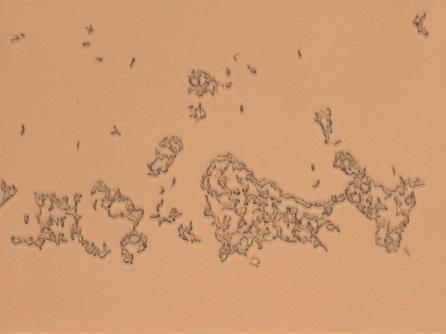 [Speaker Notes: Na fotografiích je možné vidět substrátové a vzdušné mycelium sledovaných mikroorganismů.]
Fluorescence - DAPI
Nalít sterilní destilovanou vodu do zkumavky (cca 5 ml)
Do zkumavky napipetovat 2-4 kultury (přibližně 25 µl 24-hodinové kultury z každé)
Profiltrovat kulturu s vodou pomocí bakteriálního filtru 
Filtr nechat volně uschnout (je možné nastříhat na menší části)
PRACOVAT BEZ SVĚTLA (V ŠERU)
Na filtr nanést asi 20 µl DAPI
Vložit do lednice na 10 min
Filtr promýt postupně: destilovaná voda -> etanol -> dest. voda
Filtr nechat volně uschnout (přikrýt)
Na podložní sklíčko nanést kapku imerzního oleje -> umístit filtrační papír -> kapka imerzního oleje -> krycí sklíčko -> imerzní olej -> pozorování pomocí fluorescenčního mikroskopu
[Speaker Notes: Místo laboratorních kultur je možné využít například přírodní vzorek vody a podobně (nutné větší množství vzhledem k očekávanému nižšímu zastoupení mikroorganismů v porovnání s kultivovanou kulturou). 
Filtr je možné nastříhat na ¼ případně až na 1/8. 
Při práci s DAPI používáme ochranní rukavice. 
Po nanesení DAPI, se snažíme uchovávat filtrační papír v tmě (alespoň přikrýt).
Pro pozorování preparátu je nutné použít správná UV filtr, dle návodu při mikroskopu.]
Co pozorovat?
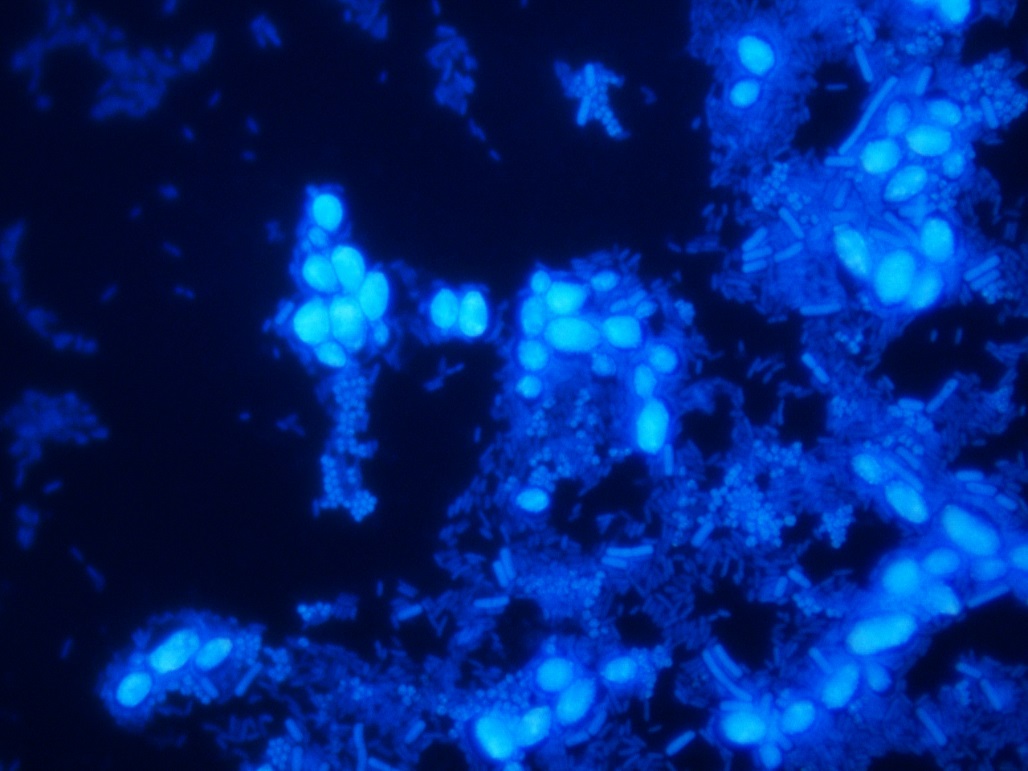 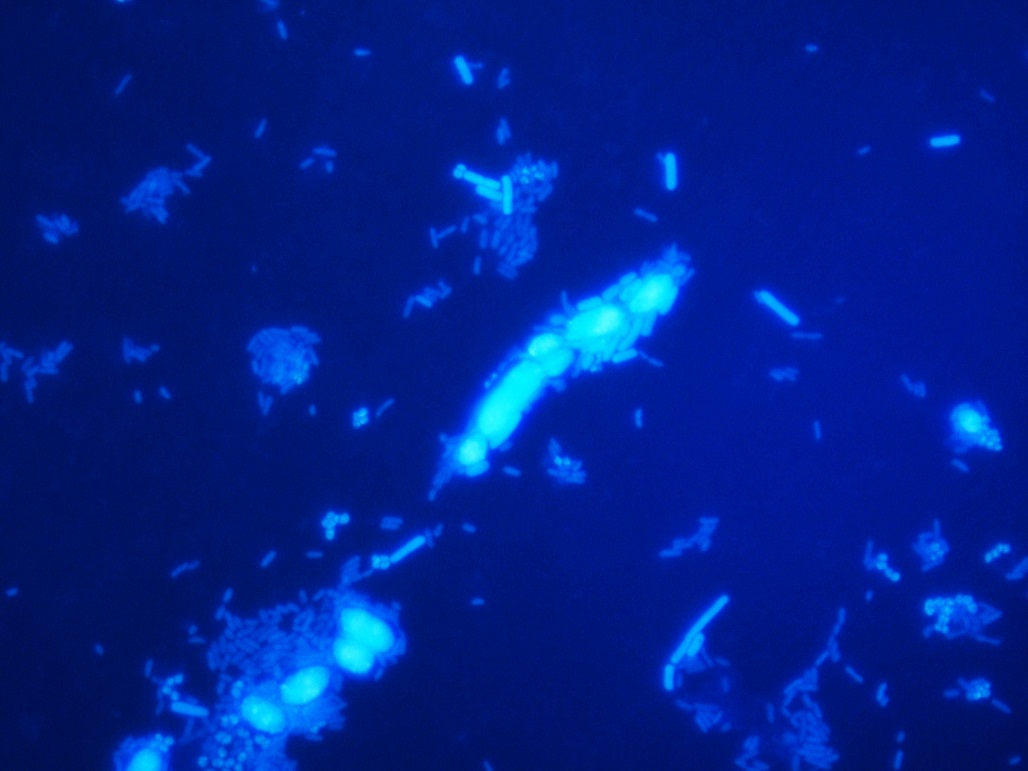 [Speaker Notes: Příklady pozorování kultur obarvených DAPI. Je možné vidět velké oválné buňky Saccharomyces cerevisiae, relativně velké tyčinky Bacillus subtilis, zároveň krátké malé tyčinky Escherichia coli, a malé kokovité buňky Micrococcus luteus.]